Review: Formulas of Ionic compounds
What is the formula for calcium fluoride?
What is the formula for aluminum oxide?
What is the formula for iron (II) sulfide?
What is the formula for magnesium nitrate?
CaF2
Al2O3
FeS
Mg(NO3)2  	*Don't forget the brackets!
Review: Names of Ionic compounds
What is the compound name of Li3N?
What is the compound name of Ni2O3?
What is the compound name of KBr?
What is the compound name of Na3PO4?
lithium nitride
nickel (III) oxide
potassium bromide
sodium phosphate
Naming & Formulas of Covalent Compounds
Diatomic Molecules
Diatomic molecules are two of the same atoms sharing electrons (covalent bond).
 
7 elements always act as diatomic molecules:     
    H2, N2, O2, F2, Cl2, Br2, I2, At2 (man-made)
Diatomic Molecules
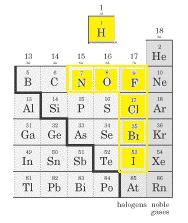 Follow the “H-7 Rule”
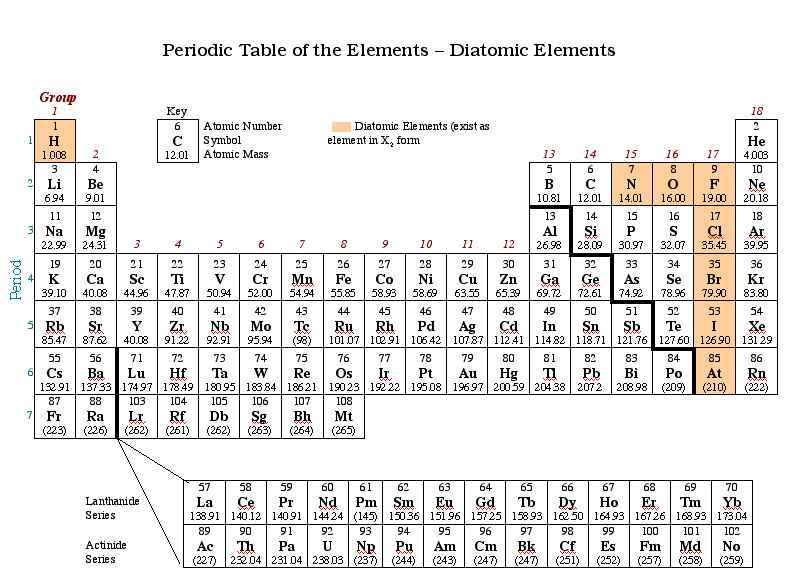 An easy-to-remember mnemonic for the diatomic elements is: Have No Fear Of Ice Cold Beer
Naming Covalent Compounds
Made of two anions (2 nonmetals or 1 nonmetal & 1 polyatomic ion)

The 1st nonmetal is just given the name as found on the Periodic Table (just like ionic)

The 2nd nonmetal ending is changed to –ide (just like ionic… don’t change polyatomics)

Difference = numerical prefixes are used to express how many of each nonmetal are present
Naming Covalent Compounds (cont.)
You never use “criss-cross” method
The only time you do not use a prefix is when there is only one of the first nonmetal                                ie. mono is never written in front of the first word
Practice: Naming Covalent Compounds
SO2
N2O
NO2
CCl4
Si3N4
Sulfur dioxide
Dinitrogen monoxide
Nitrogen dioxide
Carbon tetrachloride
Trisilicon tetranitride
Practice: Formulas of Covalent Compounds
Phosphorus trioxide
Dinitrogen pentacarbide
Tellurium nonaiodide
Carbon monoxide
Selenium heptafluoride
PO3
N2C5
TeI9
CO
SeF7
Homework
Workbook pages 71 to 73